Marketing mix
Elementy marketingu mix
poradnik dla ślusarza
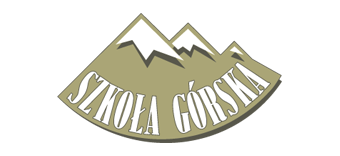 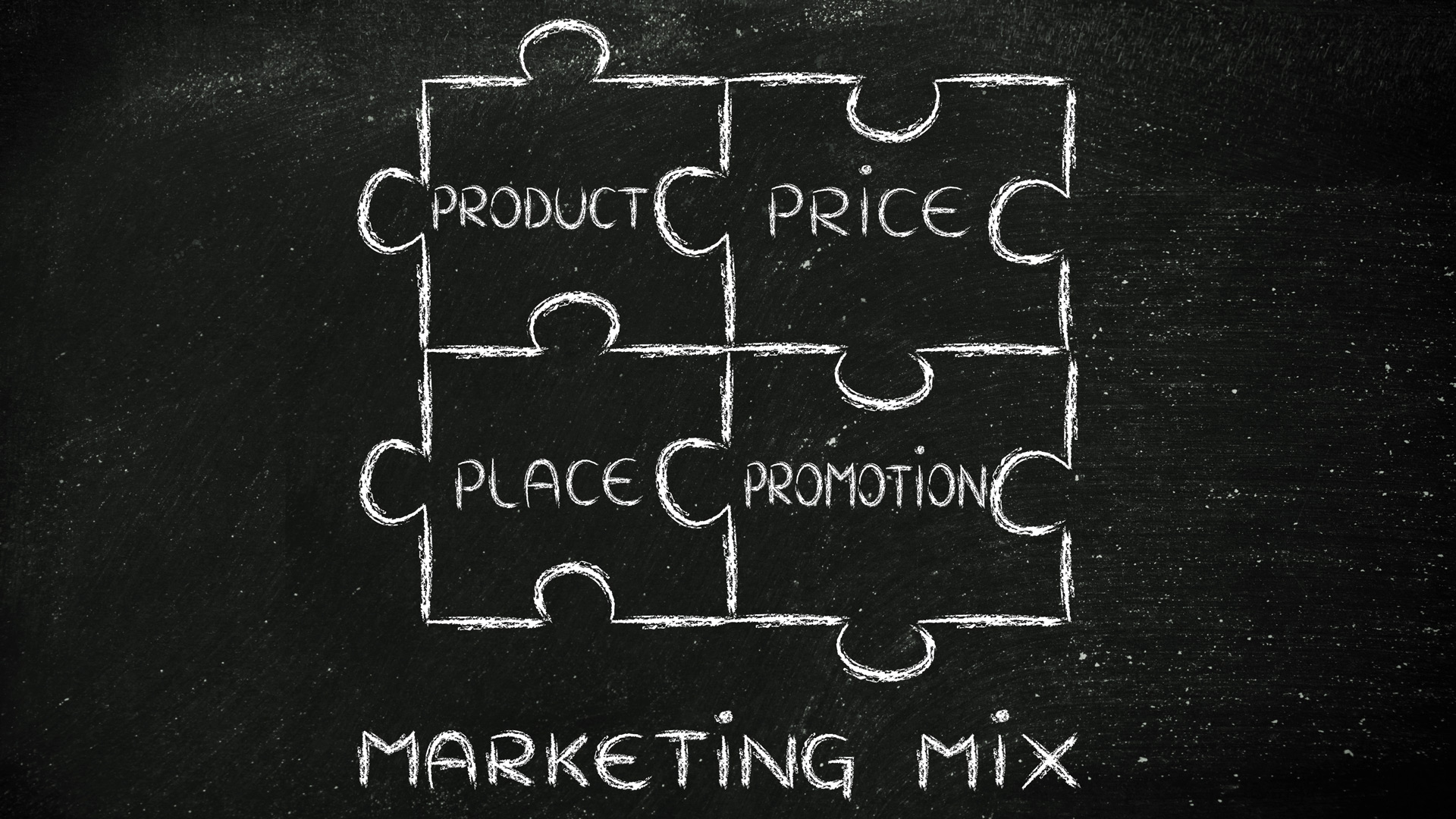 elementy marketingu mix – 4p
2. cena
(price)
1. produkt
(product)
4. promocja
(promotion)
3. dystrybucja
(place)
produkt
Produktem ślusarza może być klucz

Cała usługa ślusarska, np. montaż zamka w drzwiach również może być zaliczona do produktu
cena
Cena to koszt produktu (klucza) lub usługi (montażu zamka)

W marketingu mix cena to również warunki sprzedaży rabaty i preferencje dla stałych klientów
dystrybucja
Określa w jaki sposób klucz dotrze do klienta

Także to jak klient znajdzie ślusarza i jak będzie się z nim kontaktował
Promocja
Zawiera to co potocznie nazywamy marketingiem czyli reklamę

Obejmuje również public relations oraz sprzedaż bezpośrednią
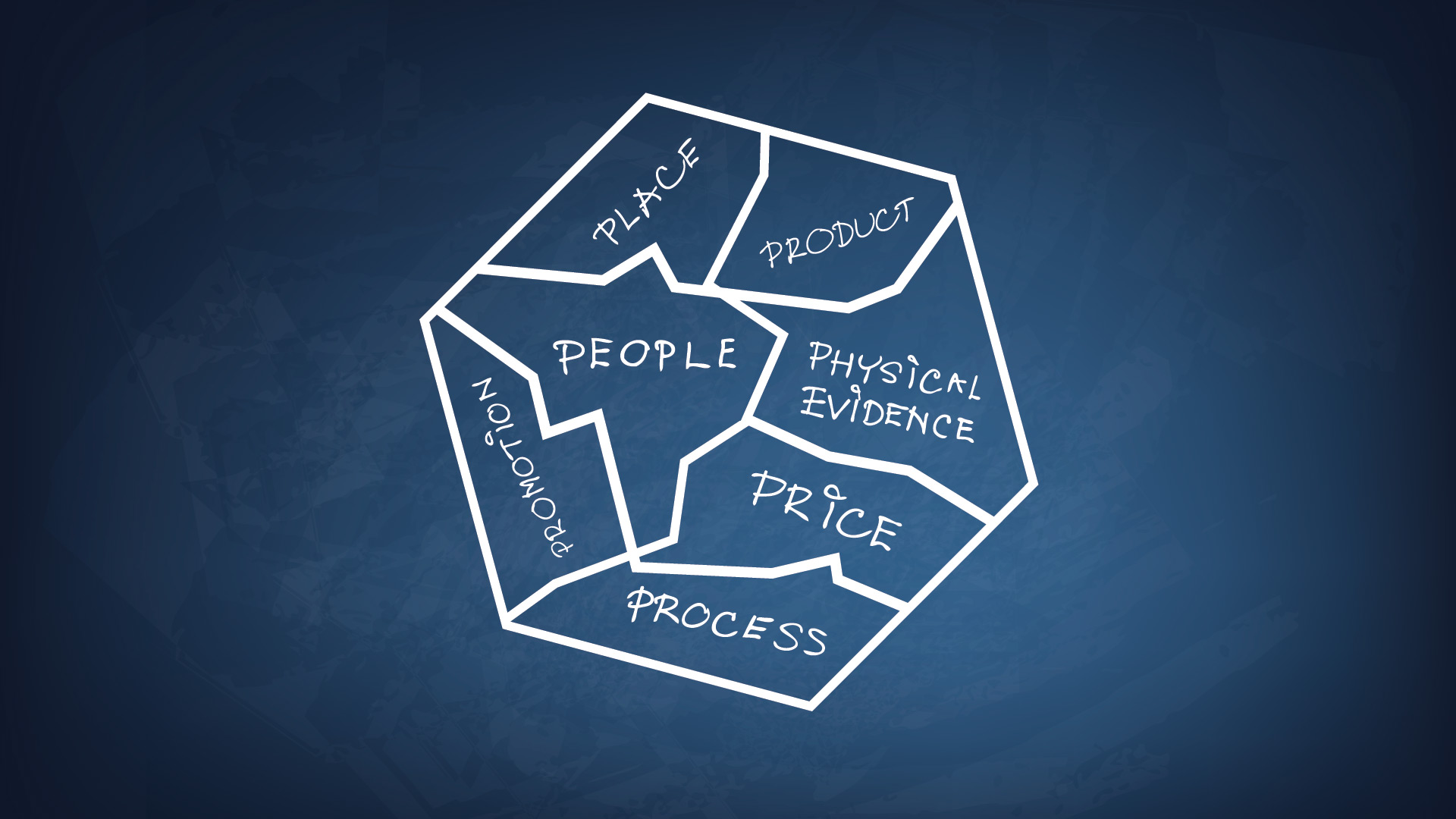 elementy marketingu mix – 4P +3P
6. Procesy
(process)
5. Ludzie
(people)
7. Świadectwa materialne
(physical evidence)
Ludzie
Przedsiębiorstwo to przede wszystkim tworzący je ludzie
Proces
Sprzedaż powinna być analizowana jako całość. Od nawiązania kontaktu z klientem do dostarczenia produktu, a nawet do obsługi posprzedażowej.
Świadectwo materialne
Świadectwo materialne to wszystko, co widać.

Wygląd biura, jakość korespondencji, wizytówka i strona internetowa.
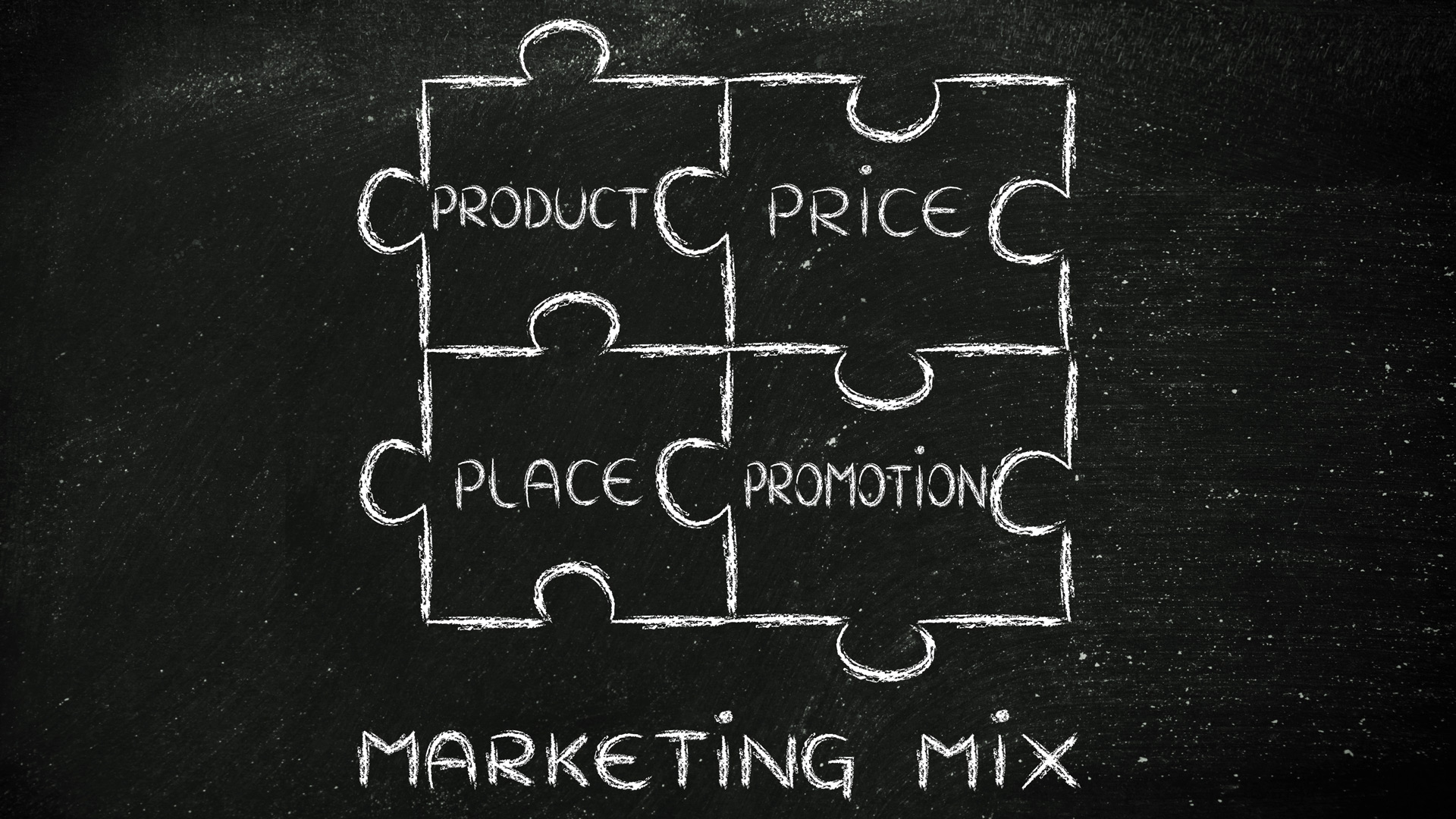 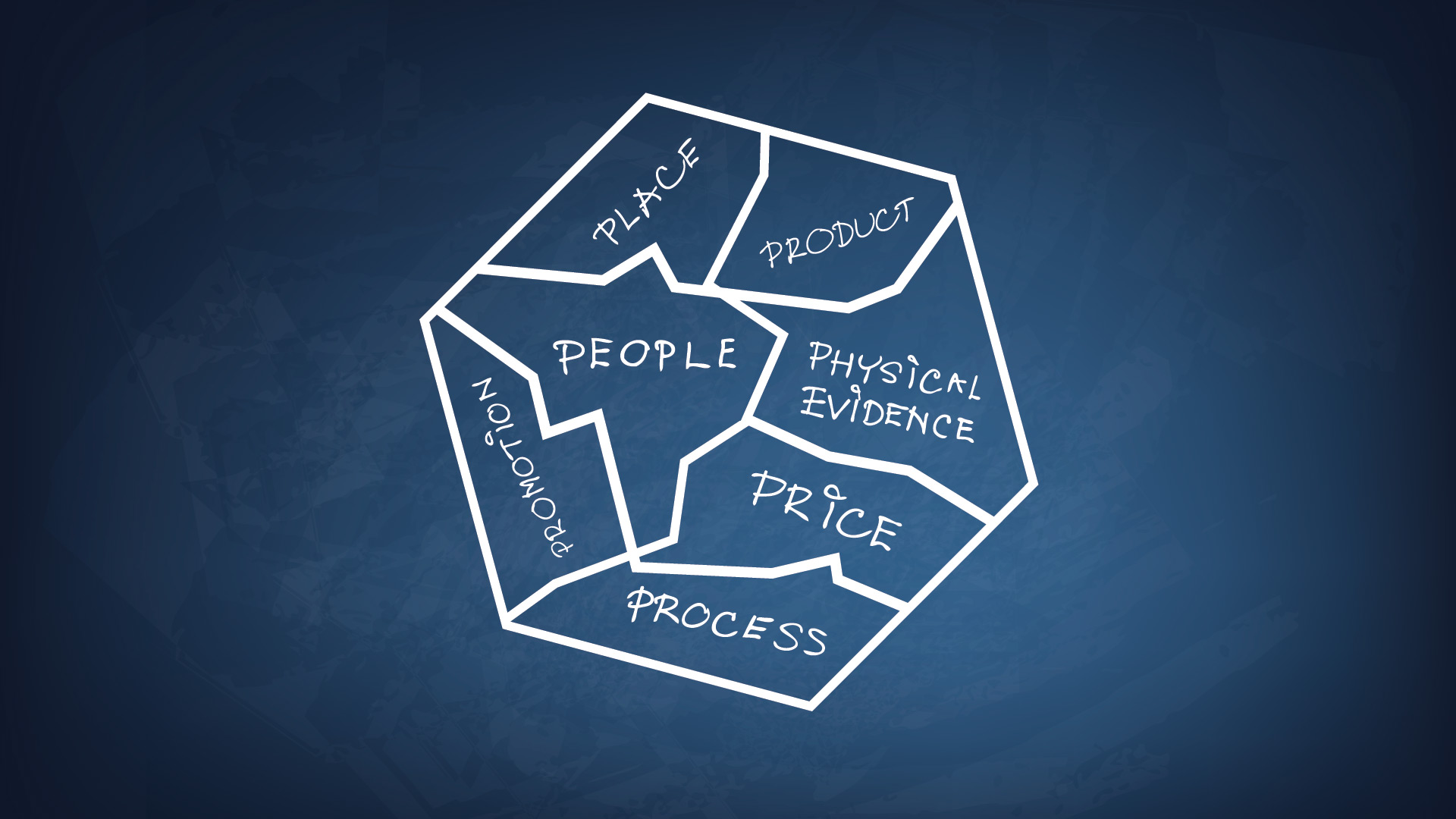 Marketing mix
Elementy marketingu mix
poradnik dla ślusarza
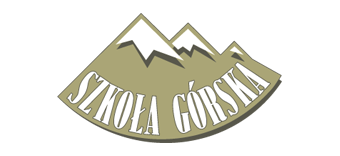 Szkoła Górska 2017